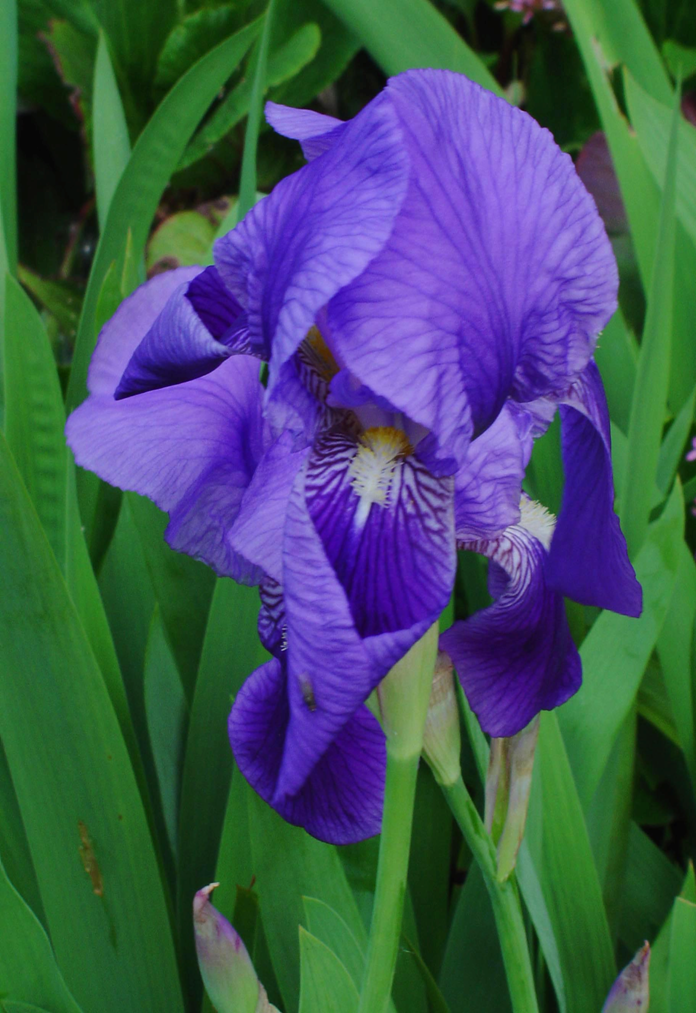 Uređivanje okoliša škole
7.a
Trajanje projekta:  od početka do kraja školske
                             godine

Cilj projekta:  urediti okoliš škole sadnjom
                      grmova i cvijeća uz što manje 
                      sredstava.
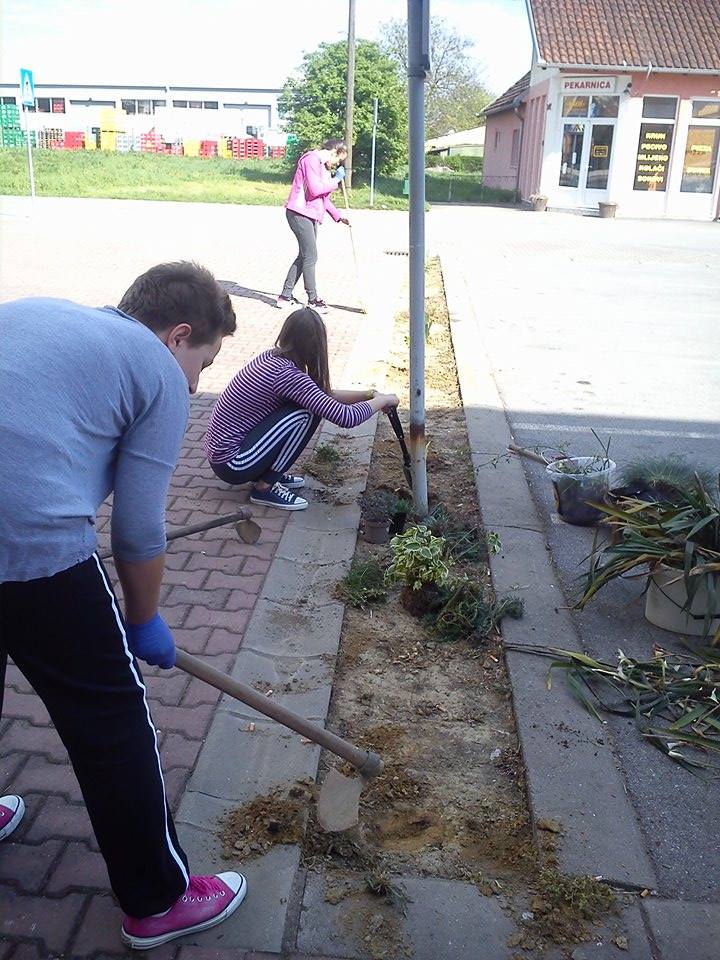 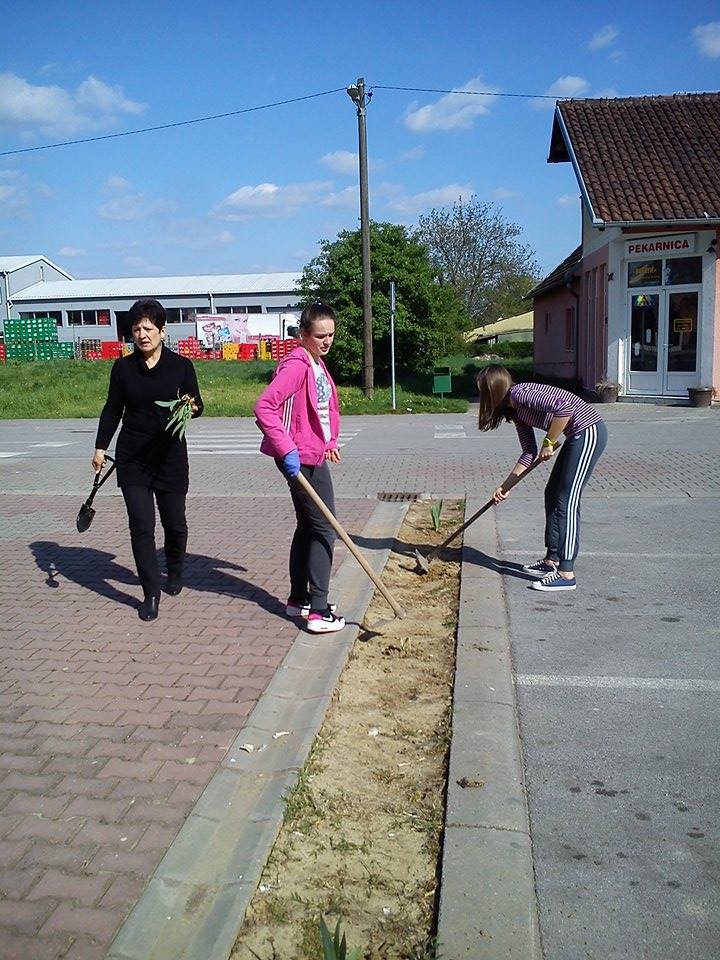 U projekt su uključeni učenici, škola 
i roditelji.
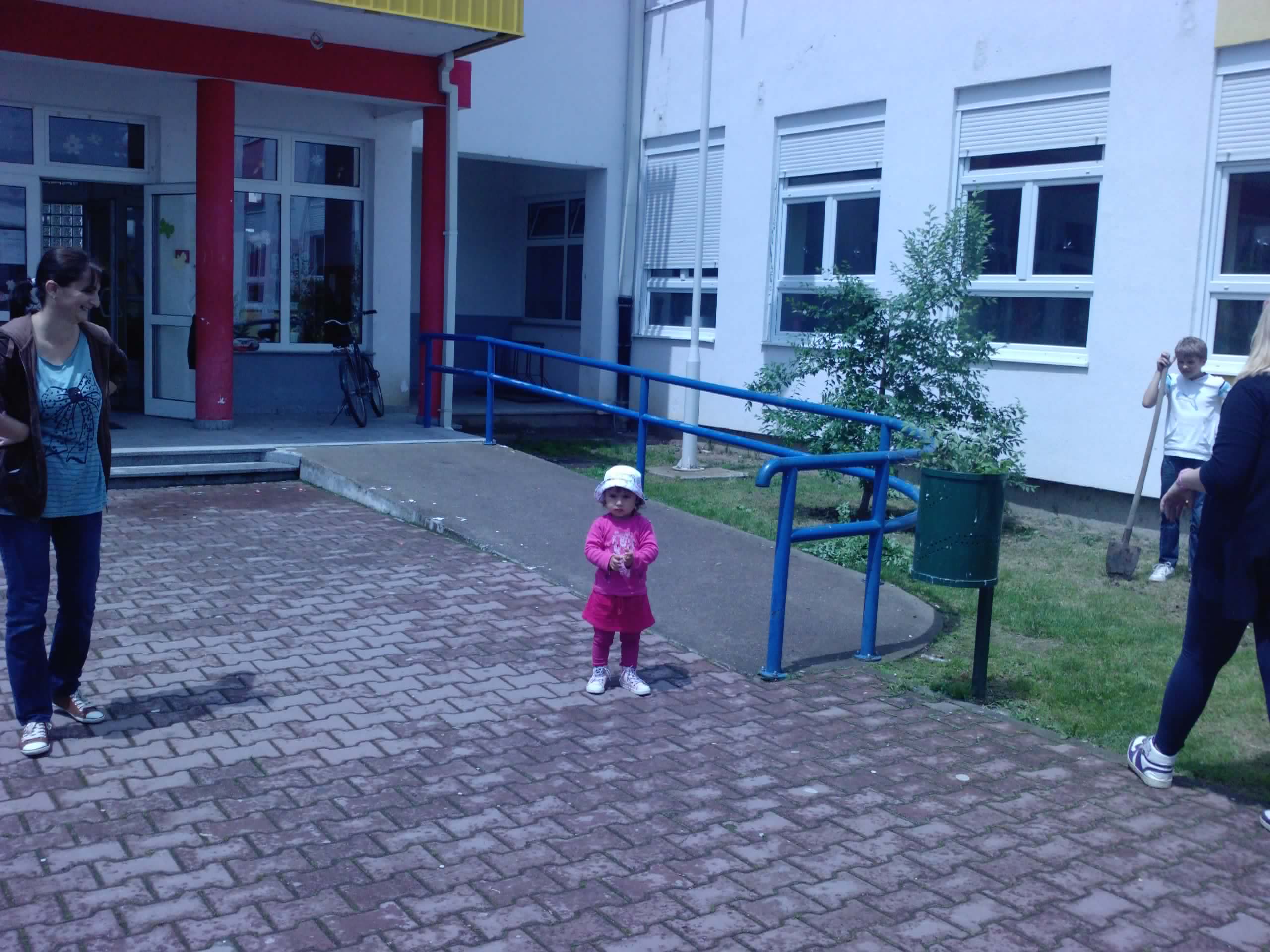 Projekt ima dvije faze:

   1. Jesensko uređivanje ( sadnja i orezivanje)
   2. Proljetno uređivanje (okopavanje, zalijevanje
                                       i sadnja)
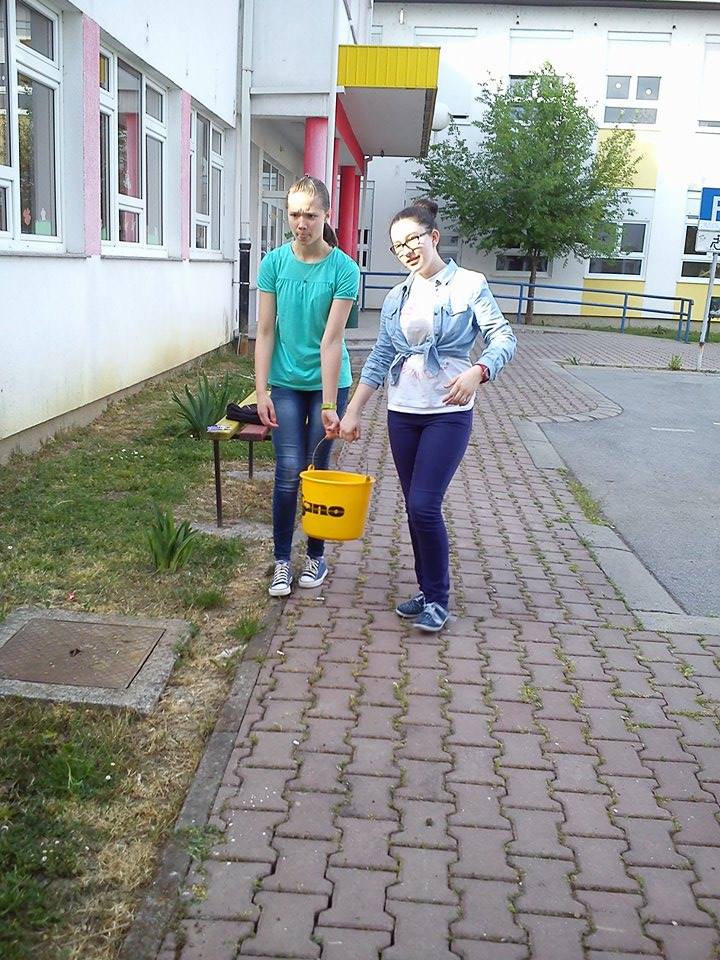 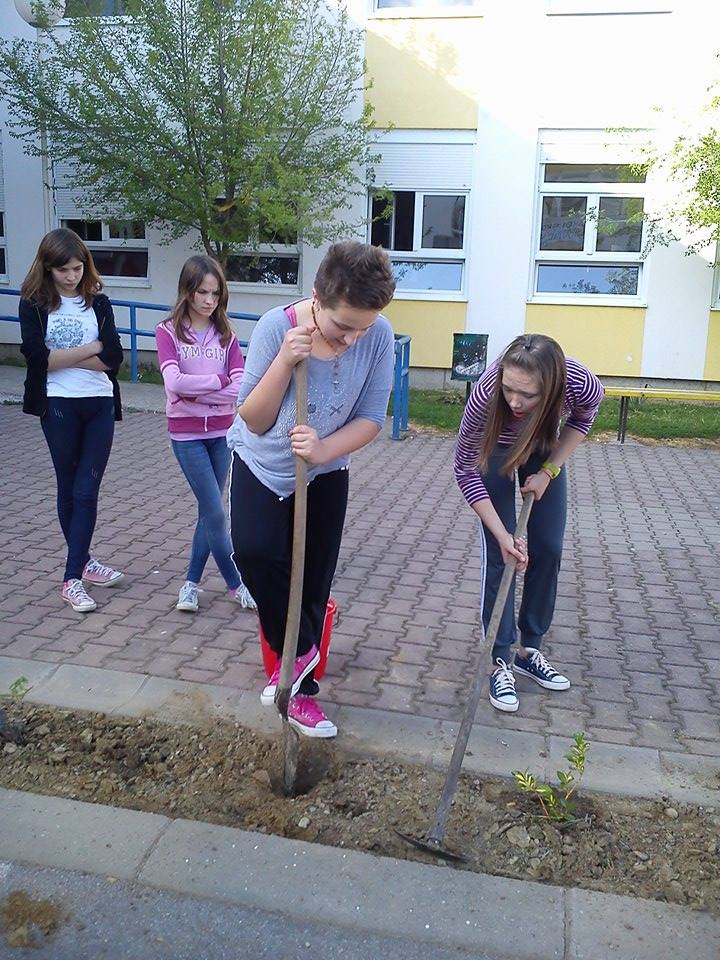 Troškove projekta snosimo sami . Učenici donose od kuće
sadnice cvijeća kao i potreban pribor i alat. Škola povre-
meno pomogne u doniranju zemlje.
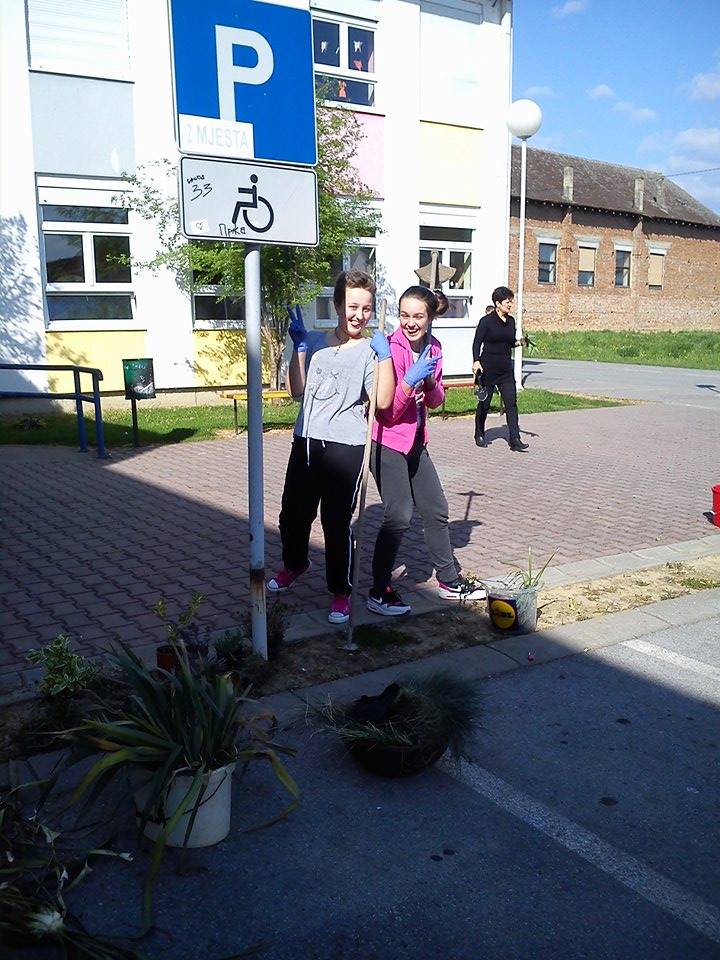 Vremenske prilike su nam dozvolile da izvršimo naš projekt. Zemlja oko
škole je dosta loše kvalitete (zbita). Pokušali smo je miješati sa kom-
postom što nije baš imalo efekta. Kompost  je nestao.
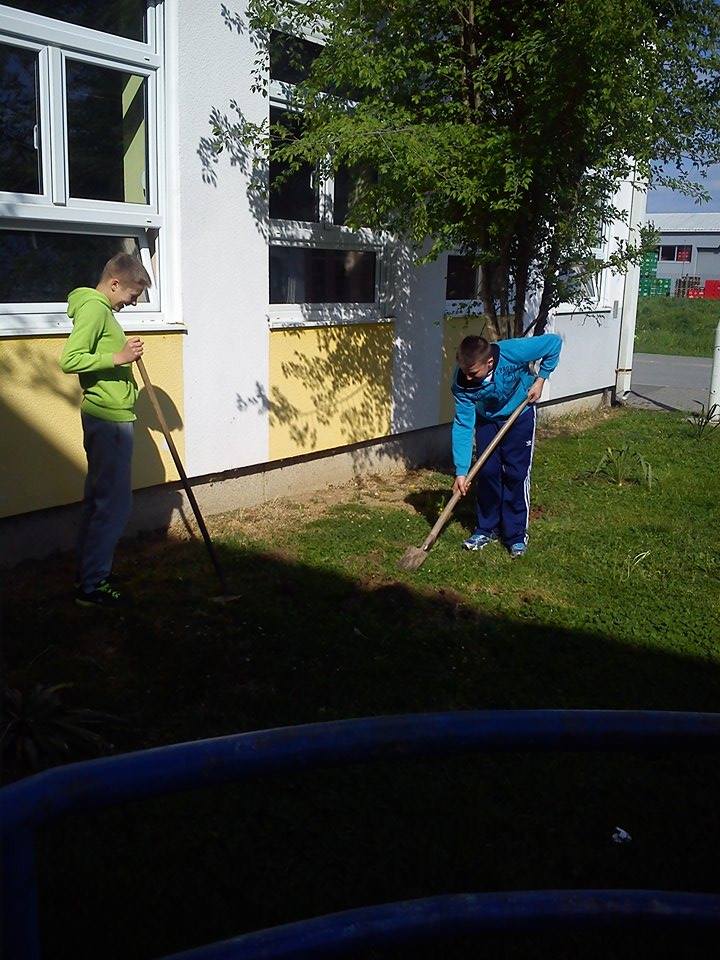 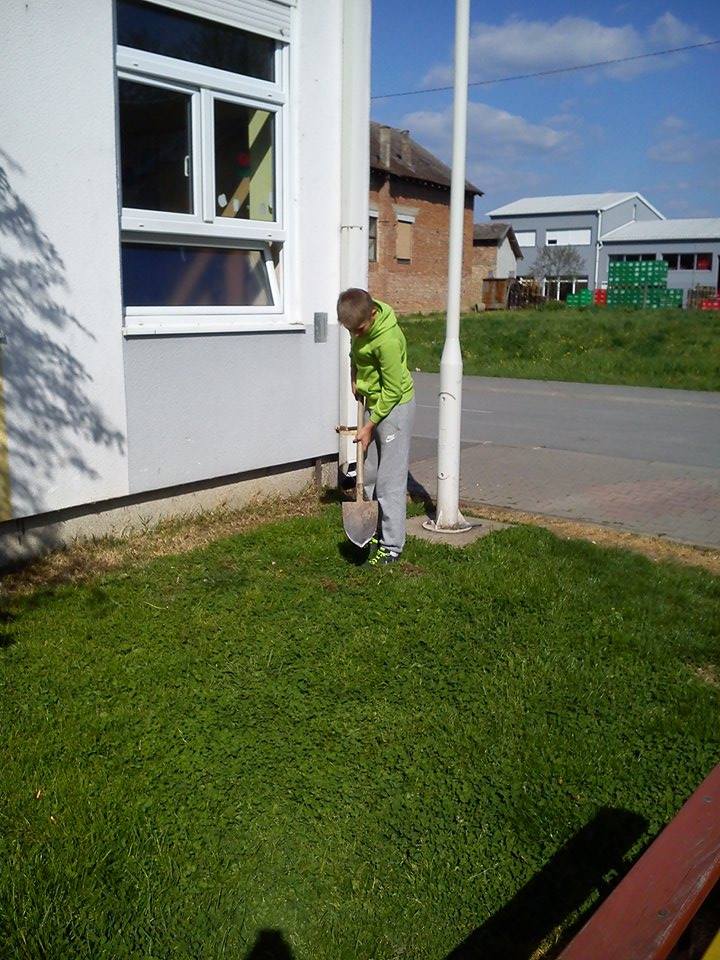 Naučili smo :

              - urediti okoliš uz što manje sredstava
          - nije dovoljno  samo zasaditi biljke, već  
             je jako bitno i redovito održavanje ( oko-
             pavanje, zalijevanje, gnojenje…)
          - kvaliteta zemlje ima bitnu ulogu za razvoj
             biljaka
          - odnos okoline prema biljkama nije baš po-
             zitivan ( gaze cvijeće, kidaju, prelaze auto-
             mobilom…)   
          -naučili smo prepoznati neke biljke  
          -naučili smo što znači timski rad
Zna biti i zabavno...
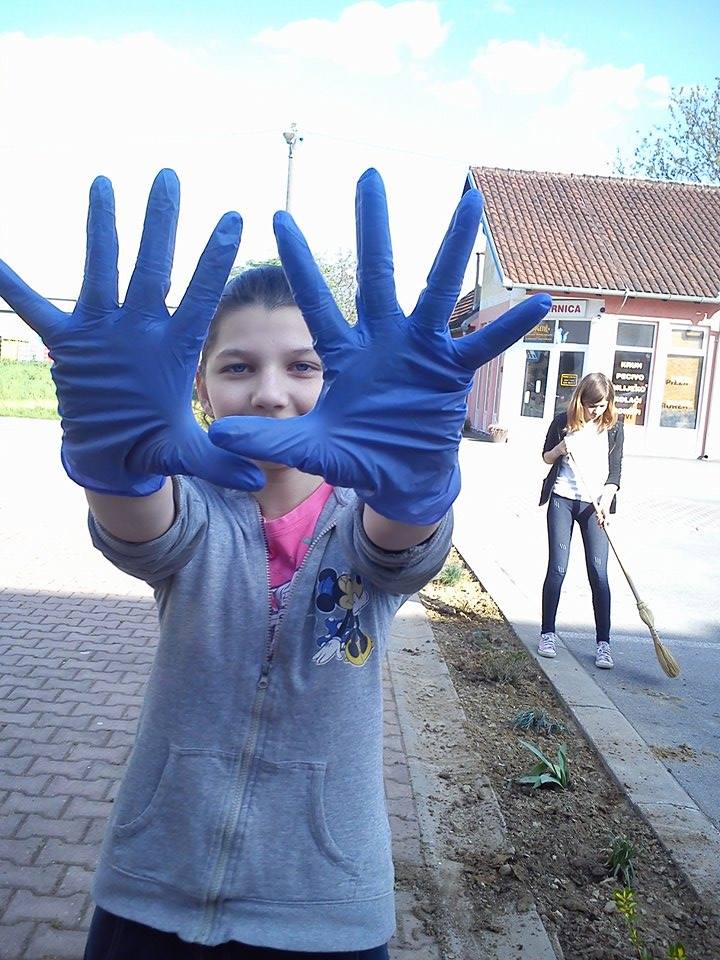 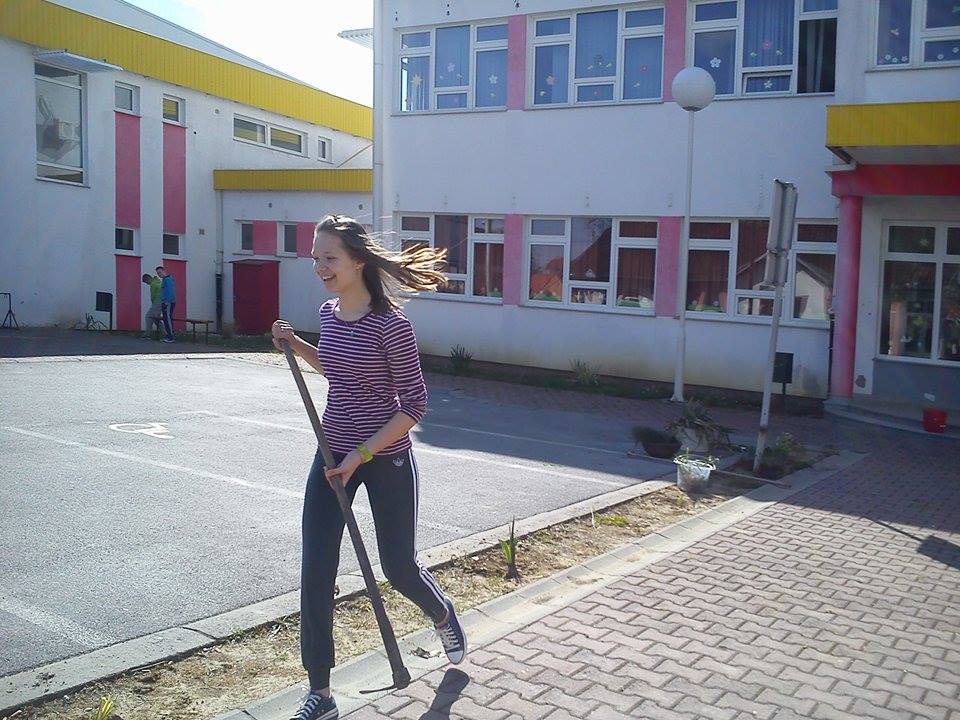 ...i opasno!
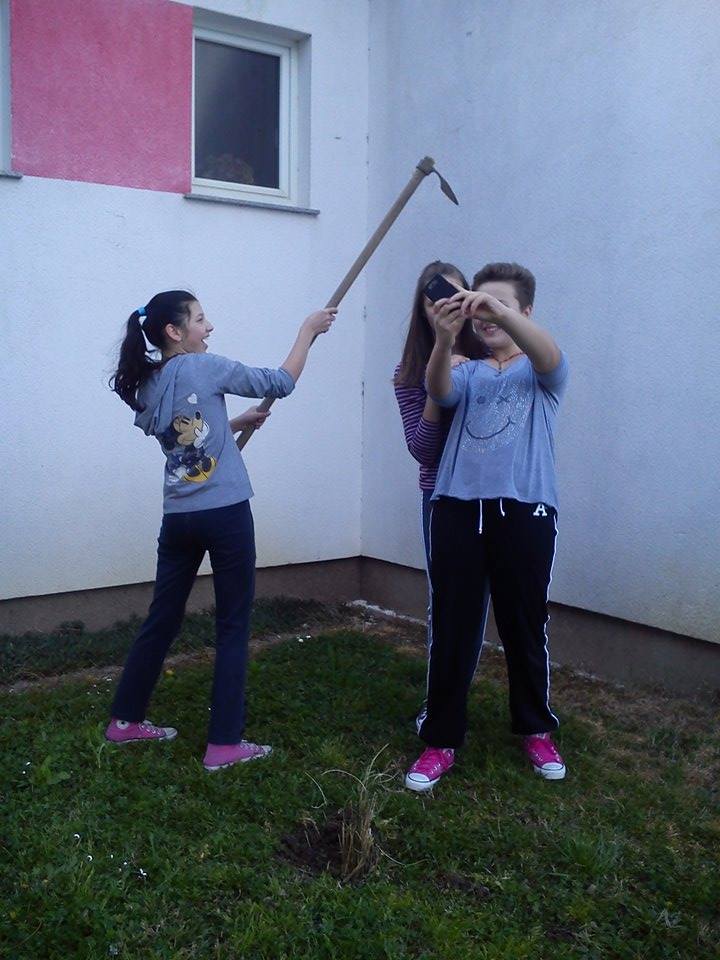 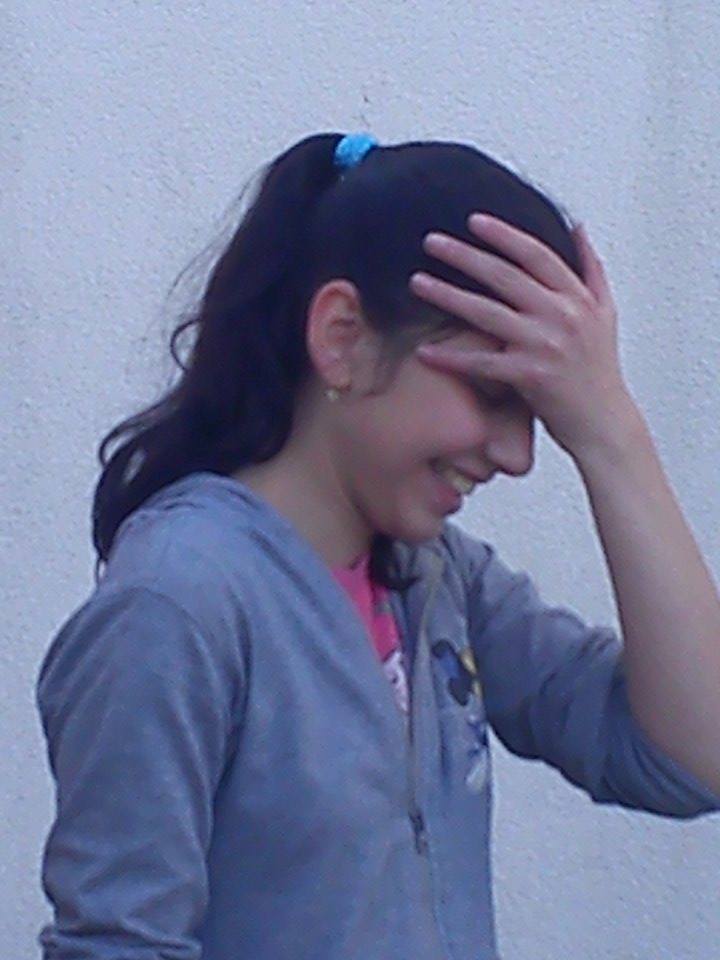 Neke biljke koje smo posadili...
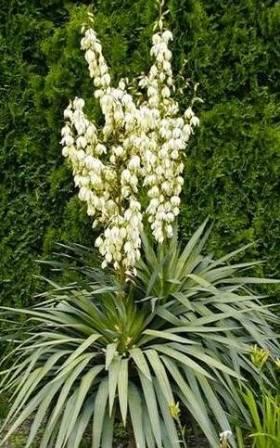 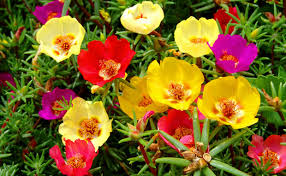 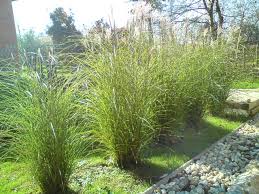 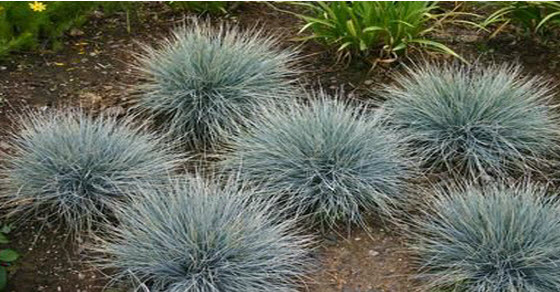 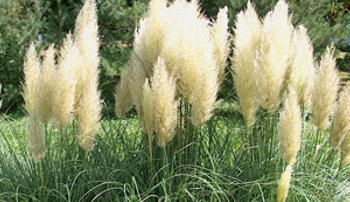 Kraj!